Week 10 CIS 215
Security audits
What is a security audit?
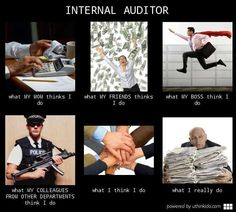 Security audits go through the current policies and procedures and see if there are holes or things that need updating. 
They need internal access to the company. 
Everyone should have a security policy, the audit goes through that policy with a fine tooth comb.
Audit vs Pen test
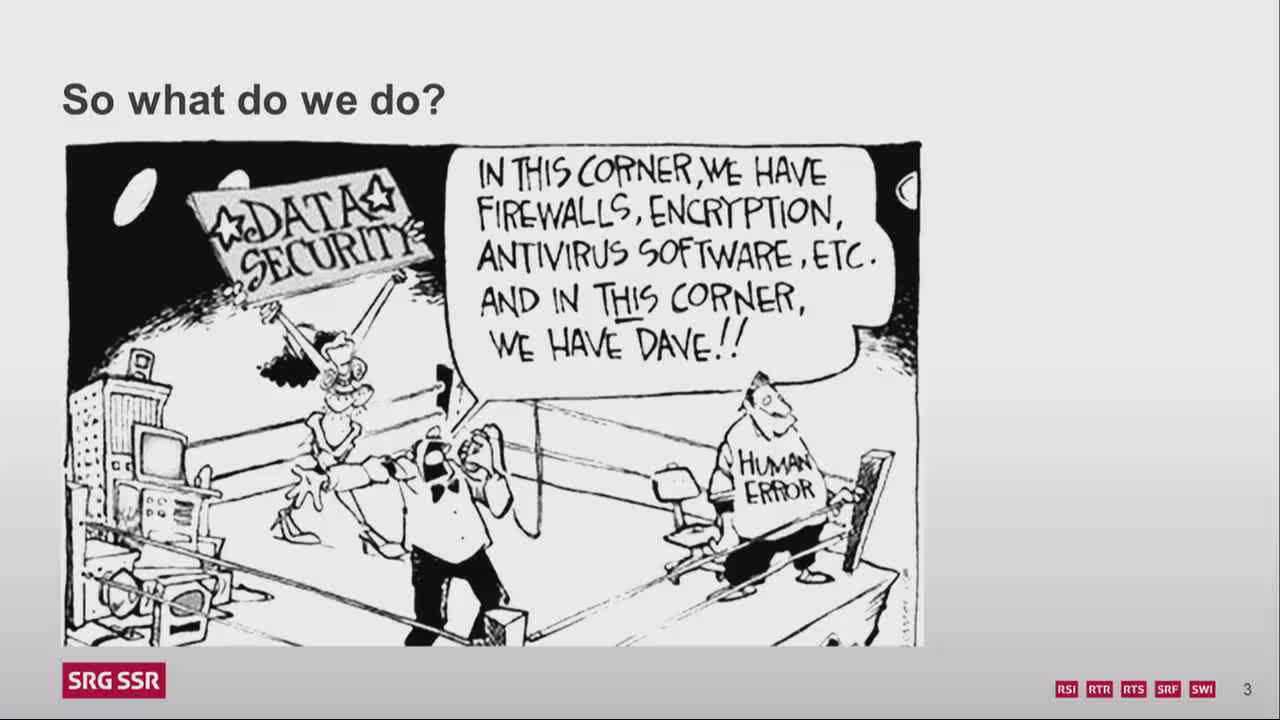 Penetration tests tell you what's seen from the outside. Your digital footprint
You don't need cooperation from the company, just the right authorizations
Audits are what's on the inside. From the internals of the company are there any holes or vulnerabilities that might be concerning. 
You need cooperation form the company so that you can see what they are doing, and help them make it better.
Physical environment
How's the heat? Humidity? Location?
Who has access? Type of access control. How often does that change? Who's the backup.
Part of an audit is a walkthrough of the company
Are people leaving sensitive data out?
Post-its with passwords on monitors or under keyboard?
Pages left in printers or fax machines
Are people getting up and leaving computers unlocked?
What's the shredding policy?
People
What are the password policies and how are they enforced. Are people getting around them
Ex. New password every 90 days? Summer2019-->Fall2019 -->spring2020 or password22 --> password23--> password24 
Does the company use knowledge based answers? Common info? What about Multi Factor Authentication.
How are you protecting data?
Encryption? Whole disk vs files vs multiple partitions
Third party encryption? Or PGP? Or in house roll your own (BAD idea!)
How about USB drives? Cloud storage? Backups?
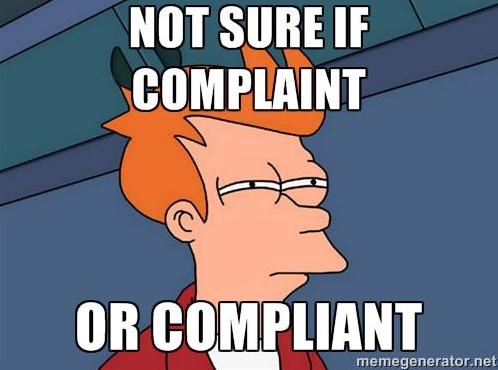 Servers
What's the configs? How's it documented? How often is it updated? And who does that?
How are you dealing with accounts? dead accounts? Guest accounts? 
What's the policy on applications and updates for the system?
How do you do patch management? Testing?
Who's responsible? What about cross training and backups? 
Are there different policies for different areas of the company? Such as dev has one set of policies and one for sales?
What's the firewall setup? 
Allow list? Deny List? Baysean filtering?
Audit types
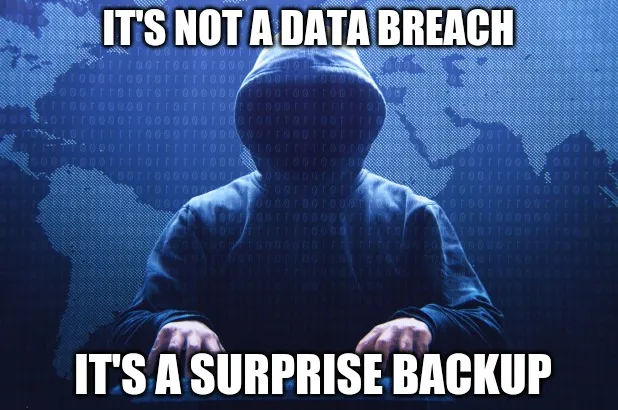 Is the company doing a self audit?
Hiring an outside consultant?
Who are you talking to about compliance? Just management? Workers? Are you observing what people actually do or what they say they do?
Is this audit for compliance or laws? Or just because the company thinks it's useful
Antivirus
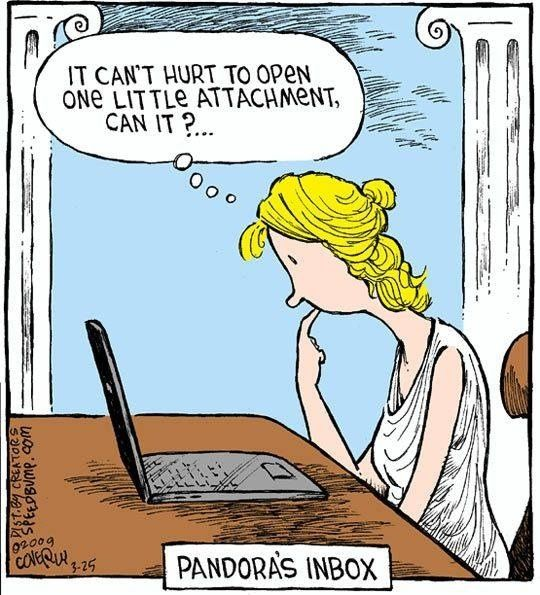 Is there a global antivirus firewall policy
Security appliance from a vendor
Are there multiple appliances from multiple vendors
What about backups, who's in charge of them?
Are you worried about APTs and targeted viruses? Or just general threats?
Company policies
Do you do something different for desktops vs other hardware
What's the log management policy
Copies? Archives? What's automated?
Who's in charge and who's the alternate
What's the red flag policy? What sets off red flags? Who checks? What records them? Audit
Who is checking to see if your policies are being followed?
If they aren't being followed, what are you doing about it?